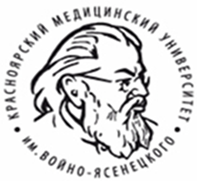 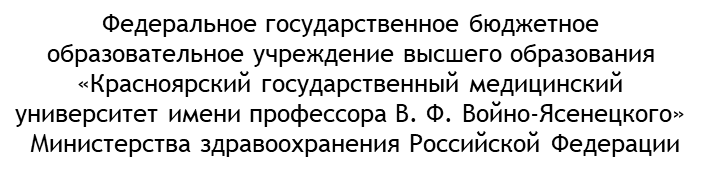 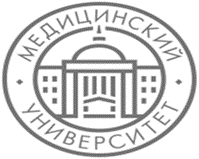 Кафедра физической и реабилитационной медицины с курсом ПО
Спасай себя! Точка.
Выполнили : студенты 507 группы Факультета педиатрии

Руководители :
к.м.н., доцент Симакова Любовь Николаевна  
Ассистент Турлак Ирина Викторовна
Введение
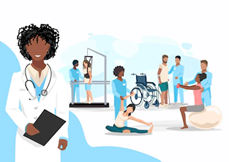 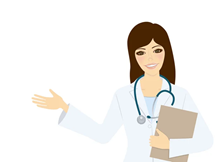 Точечный массаж -  это не только метод лечения, но и способ постижения основных законов жизни, устанавливающий связь между классической западной наукой и знаниями, накопленными с древнейших времен медициной Востока. Высокая эффективность и простота точечного массажа  способствуют быстрому распространению в разных странах. 

Каждый человек может легко овладеть основами точечного массажа  и во многих случаях, не обращаясь к врачу, и без использования лекарств, помочь себе и своим близким.
Актуальность
Точечный массаж при современной медицине?
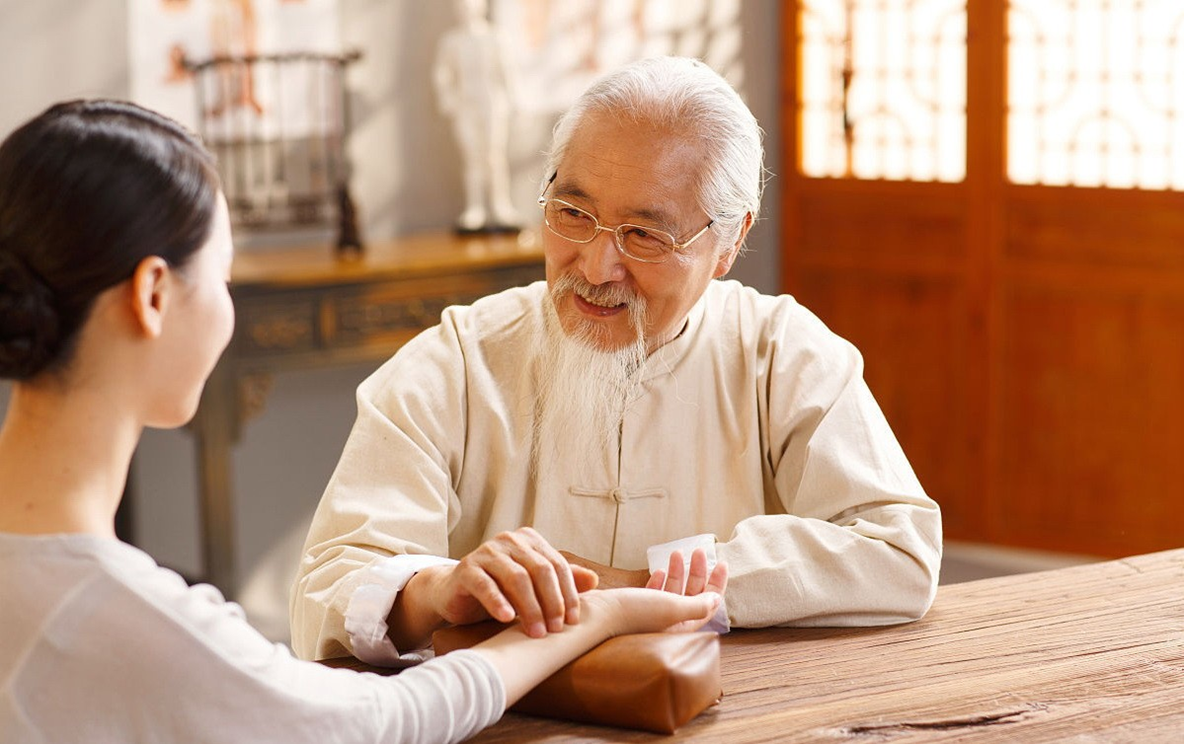 История точечного массажа
Точечный массаж является древней методикой ЧЖЕНЬ-ЦЗЮТЕРАПИИ (Рефлексотерапия), которой насчитывает 25 тысяч лет.
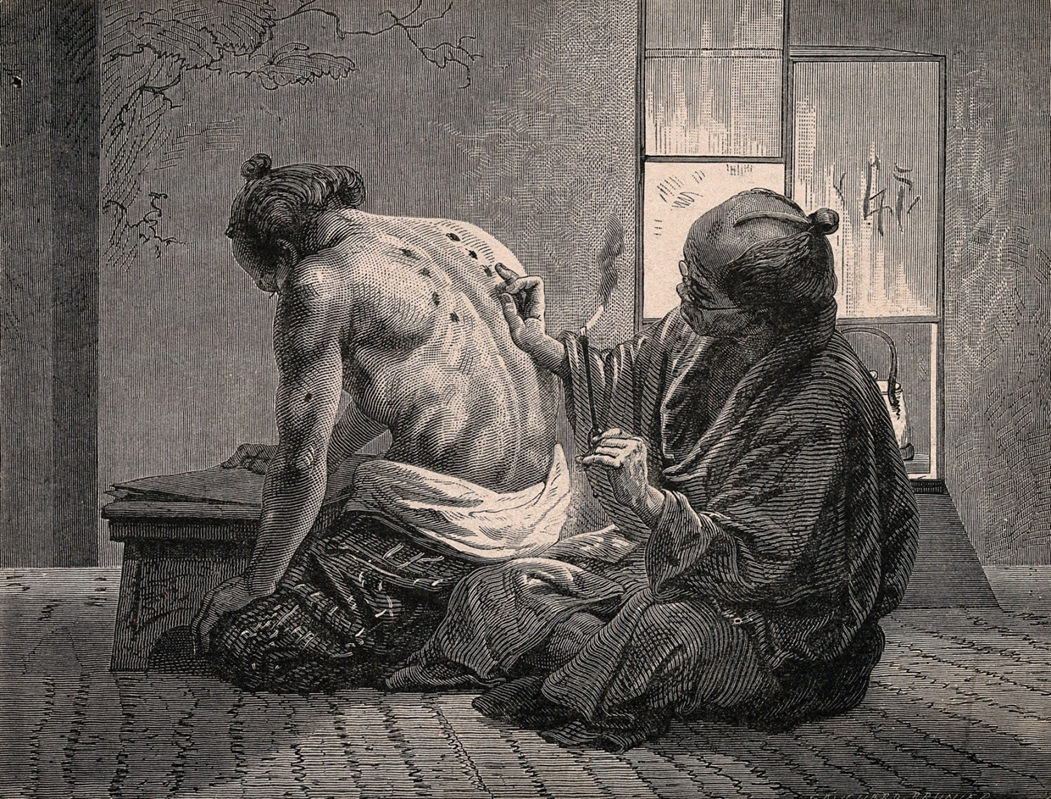 Методика точечного массажа
Чжень-цзютерапия(рефлексотерапия)
Массаж
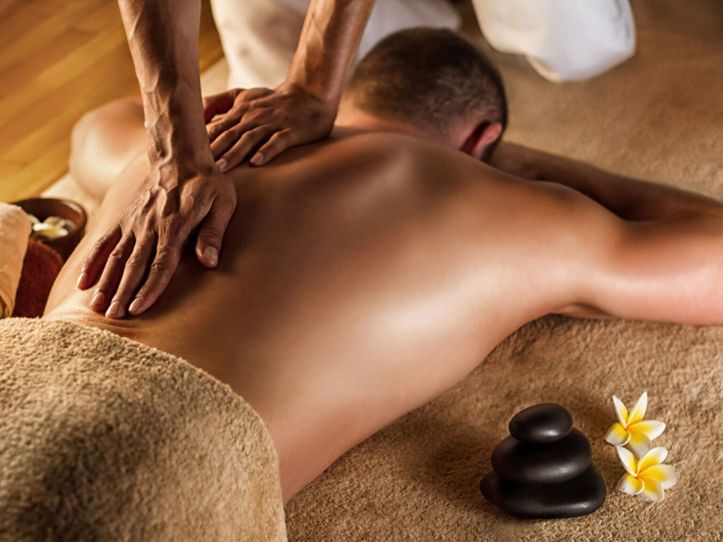 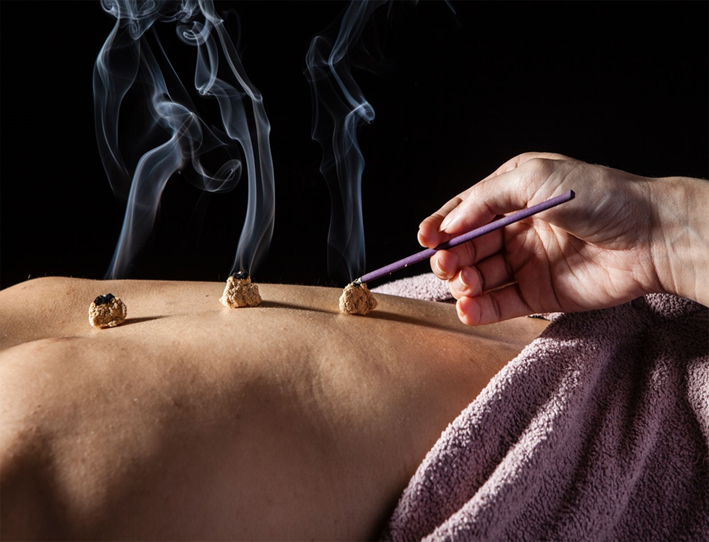 Массаж - это дозированное механическое и рефлекторно-осознанное раздражение поверхности нашего тела с целью удовольствия, оздоровления и излечения недугов. (Васичкин В. И.)
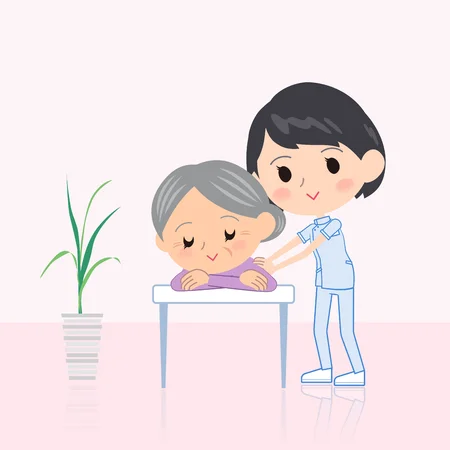 Механизмы действия массажа
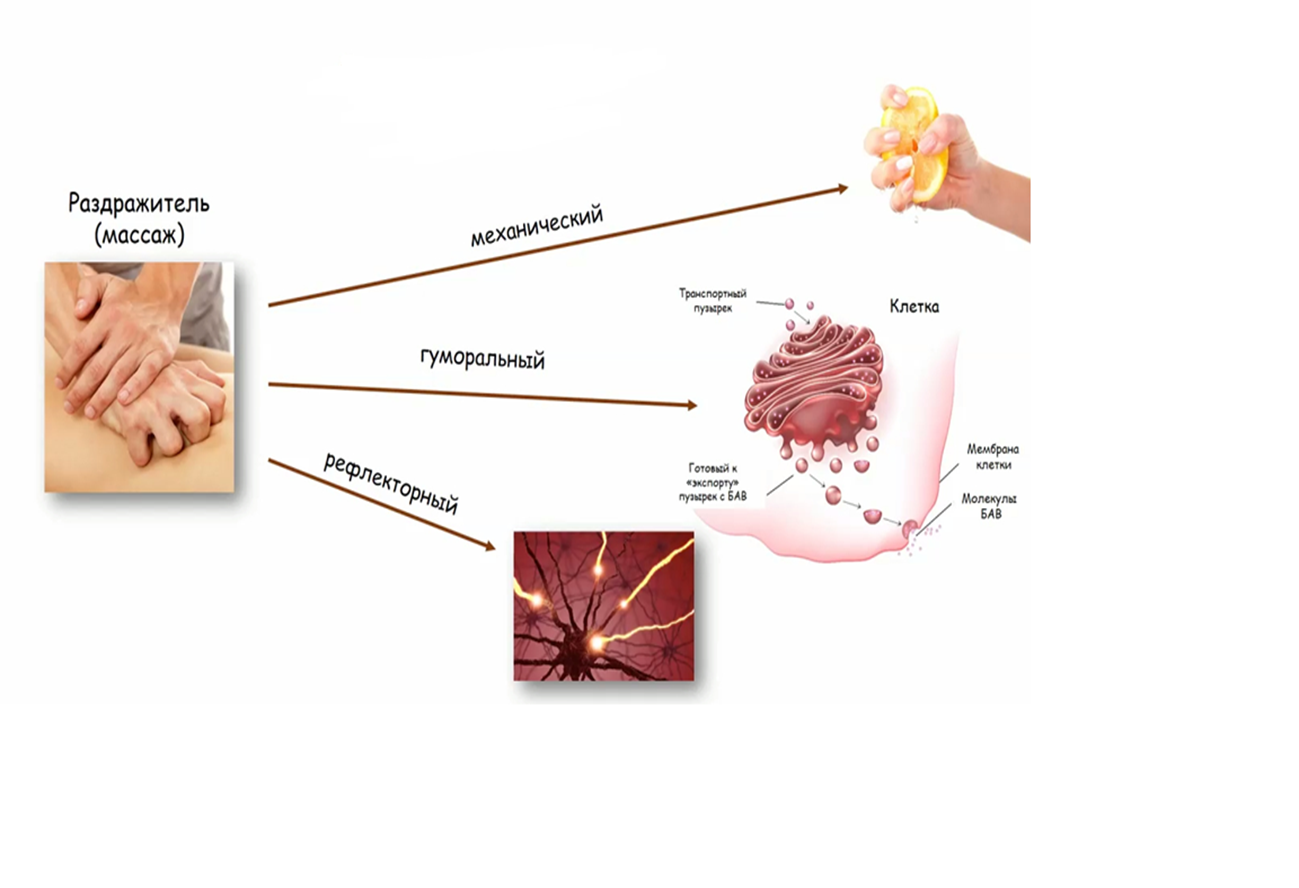 Лечебный эффект массажа
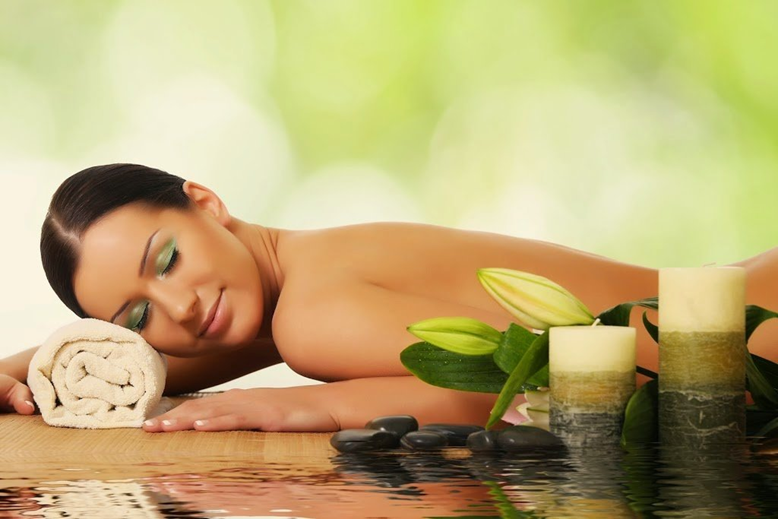 -Противовоспалительный; 
-Обезболивающий;
-Сосудорасширяющий;
-Лимфодренажный;
-Миорелаксирующий;
-Тонизирующий;
-Ускоряет метаболизм;
-Нормализация сна.
Чжень-цзютерапия(рефлексотерапия)
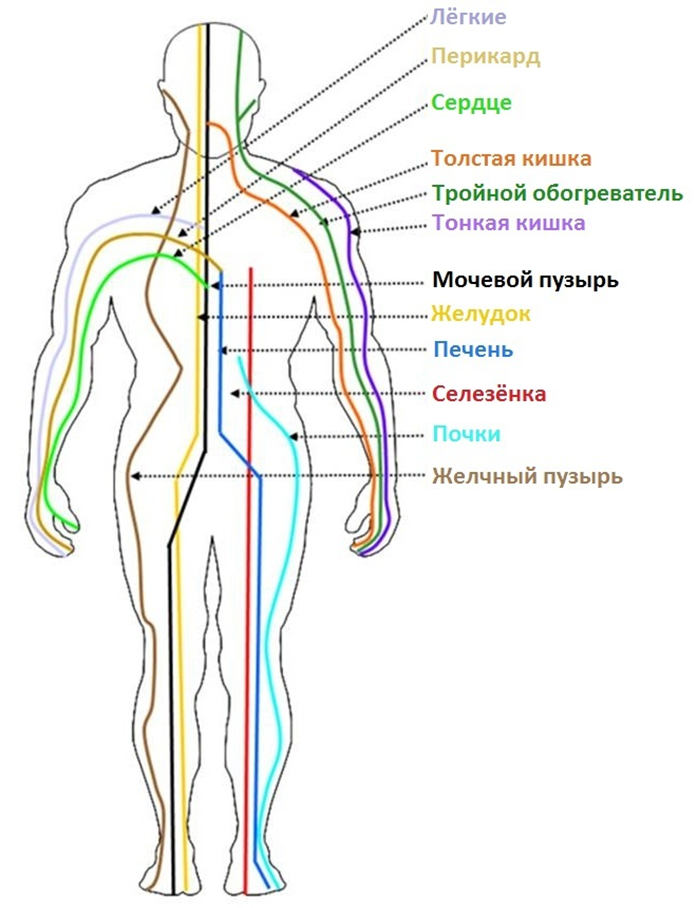 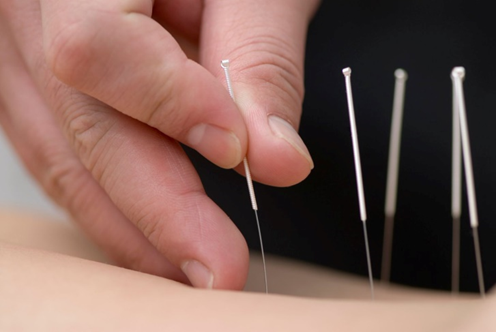 Чем воздействовать?
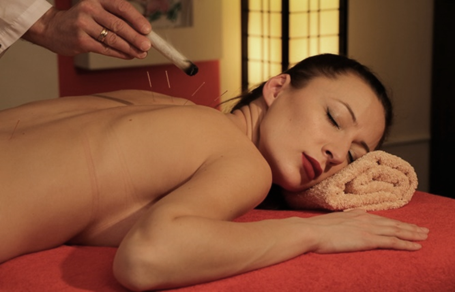 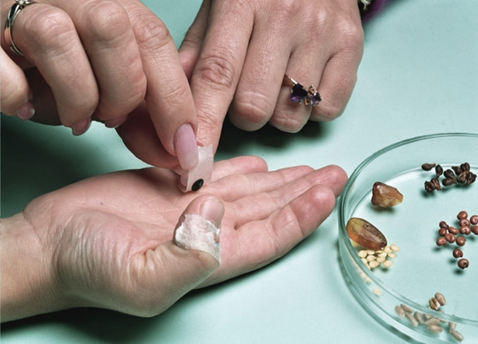 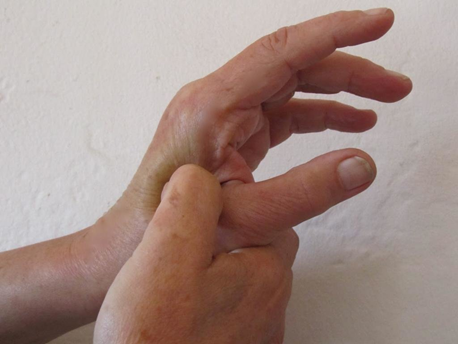 Точечный массаж
Техника точечного массажа
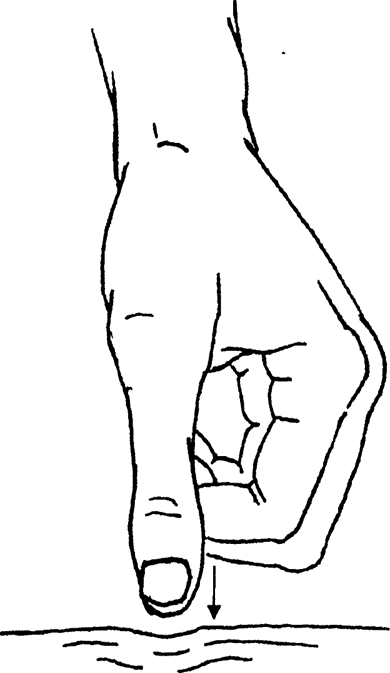 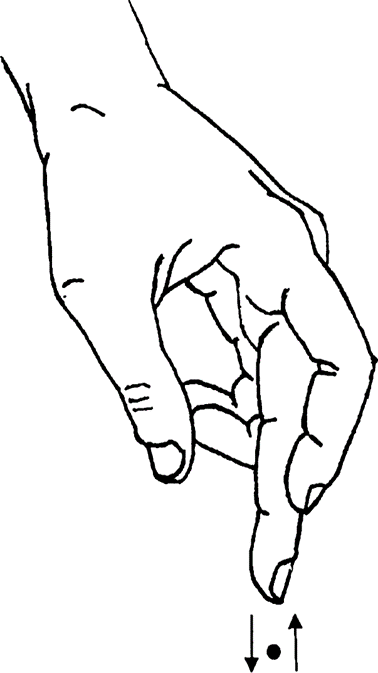 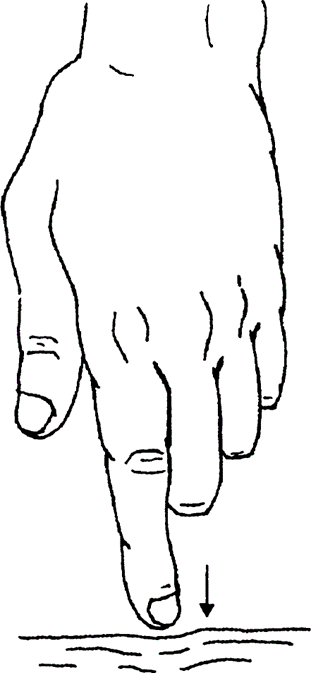 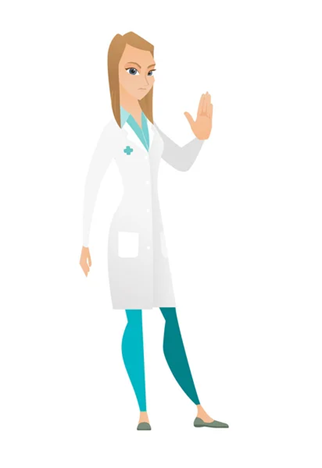 Противопоказания
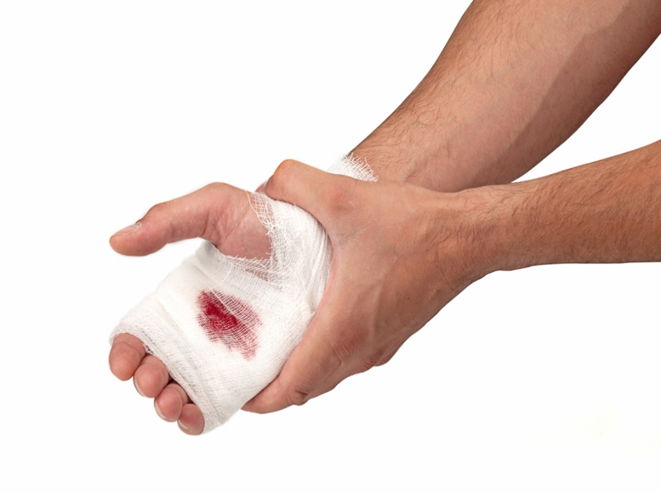 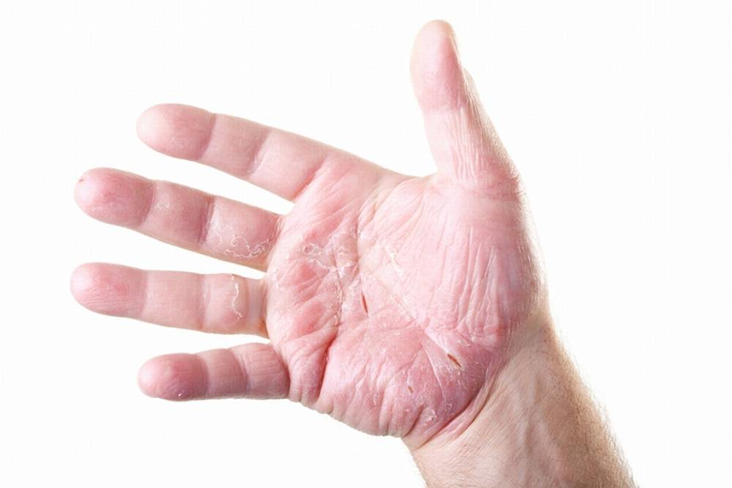 Точечный массаж : локализация точек
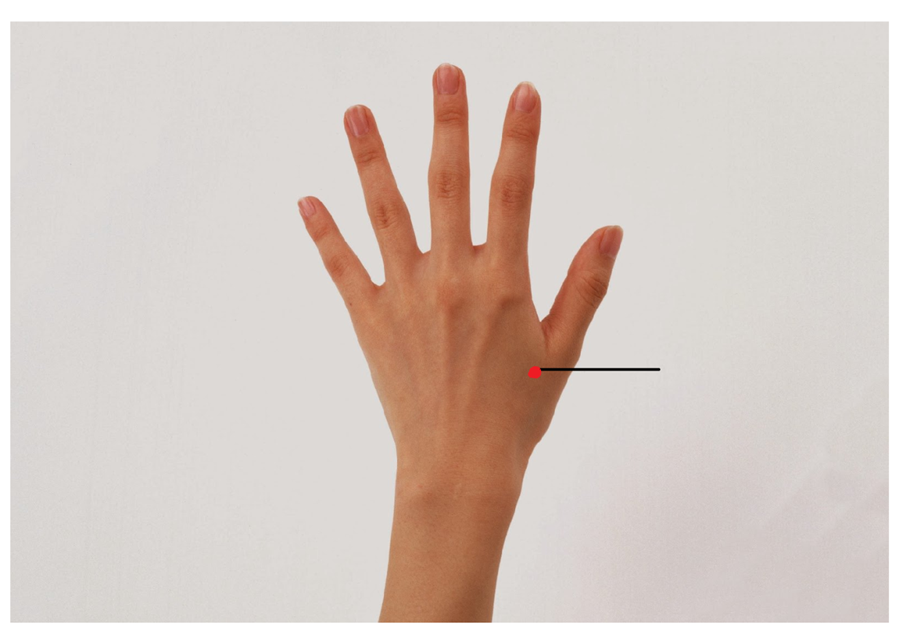 GI - 4. ХЭ-ГУ- на тыле кисти между первой и второй пястными костями, ближе к лучевому краю II пястной кости.
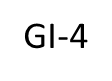 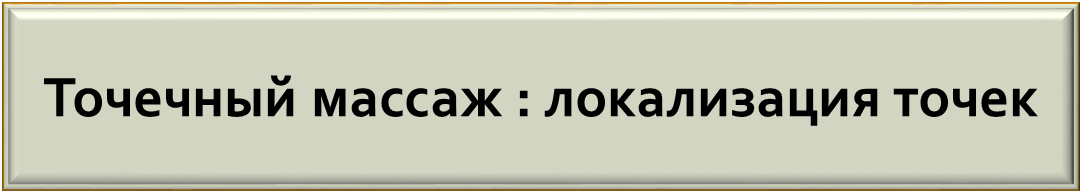 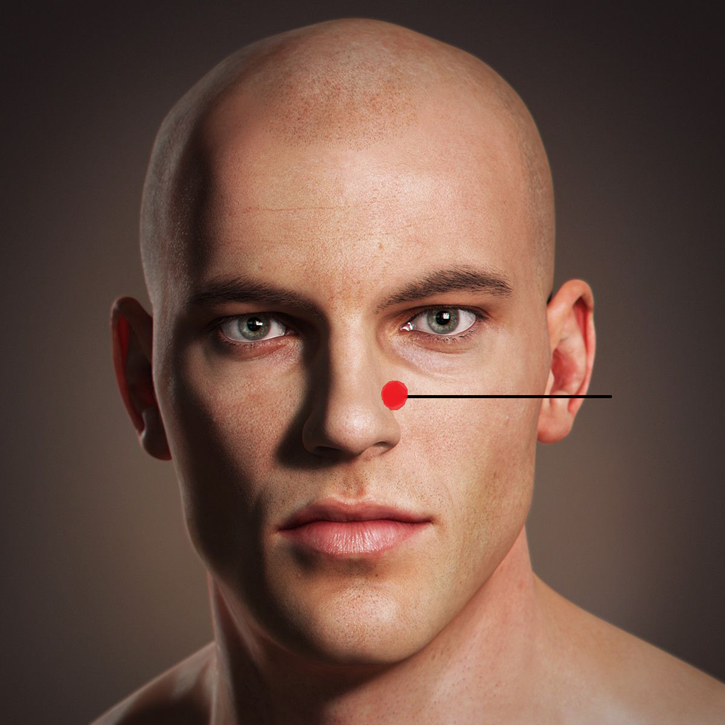 GI-20. Ин-сян - у верхнего края боковой борозды крыла носа.
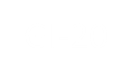 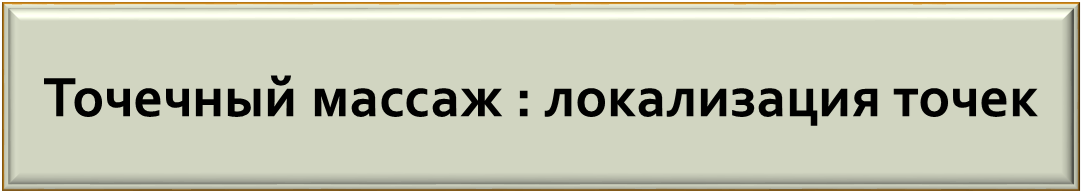 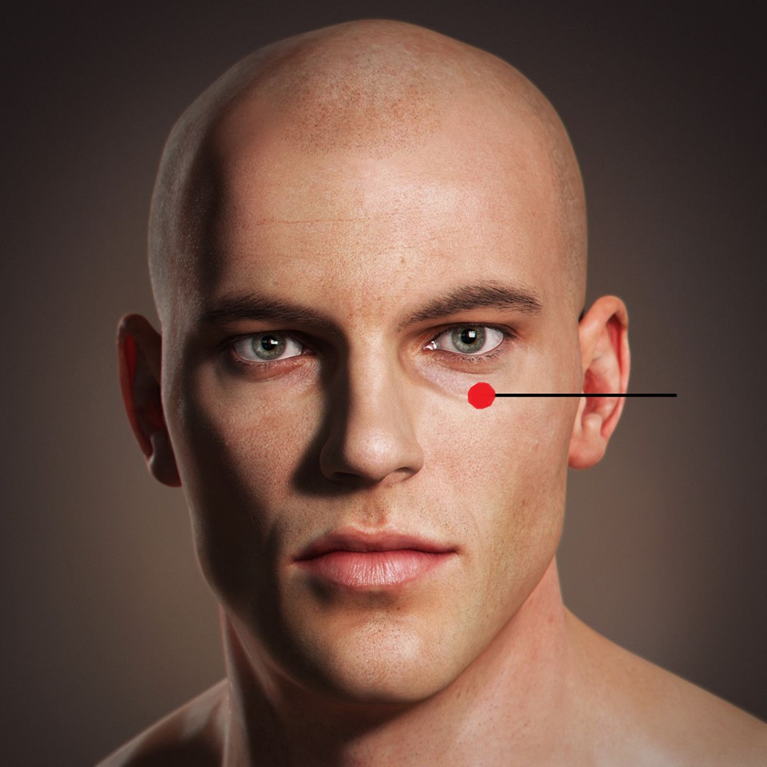 E-1. Чэн-ци   — на середине   нижнего   края орбиты.
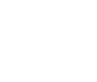 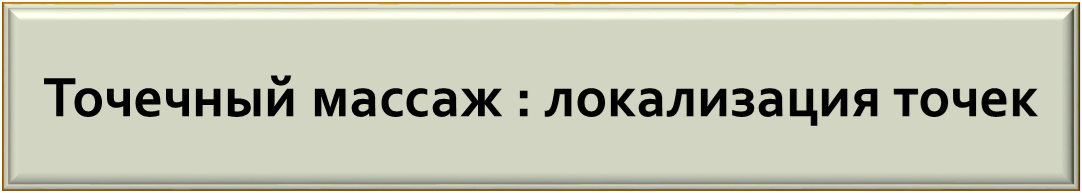 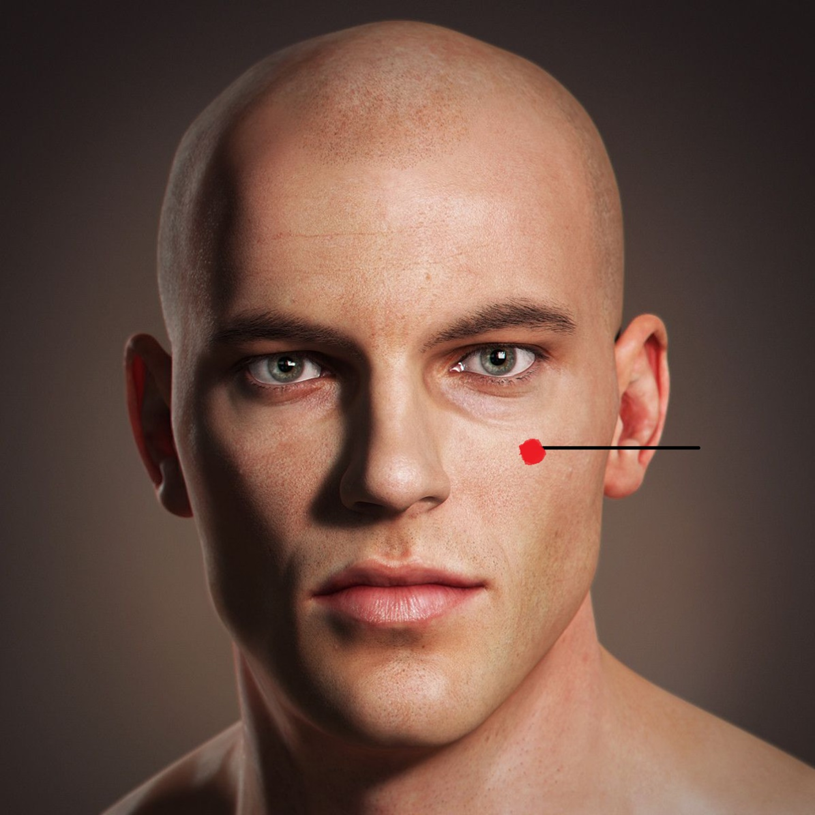 Е-2. Сы-бай — ниже точки чэн—ци (E- 1) на 1 см.
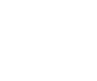 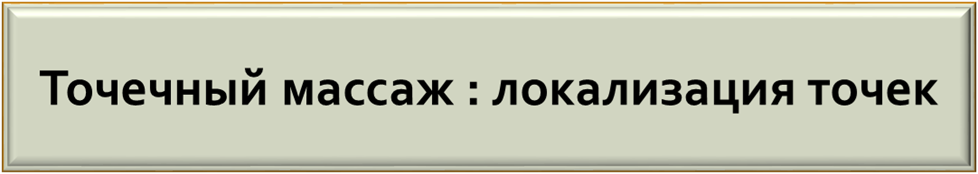 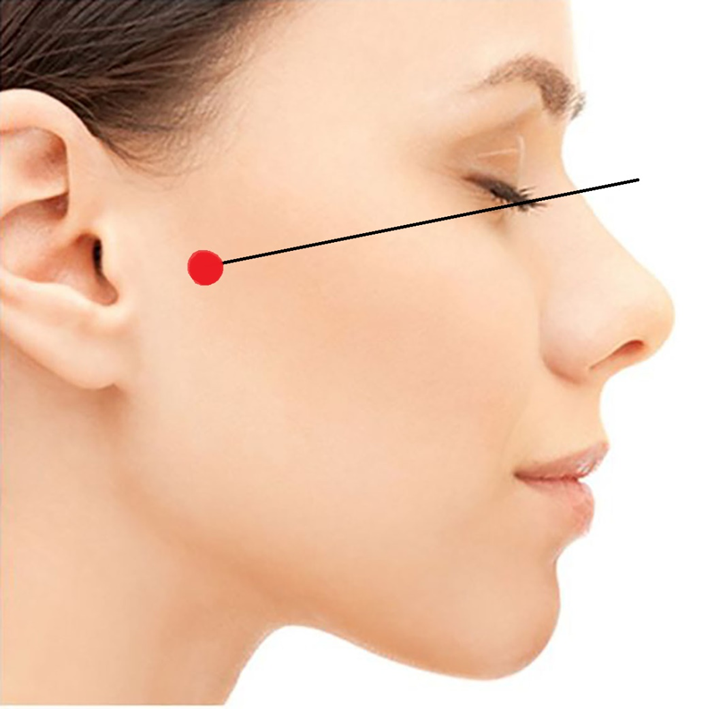 IG-19. Тин-гун — между задним краем височно-челюстного соединения и передним краем козелка, во впадине.
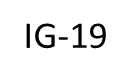 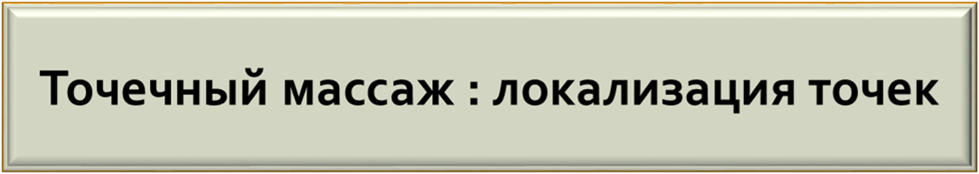 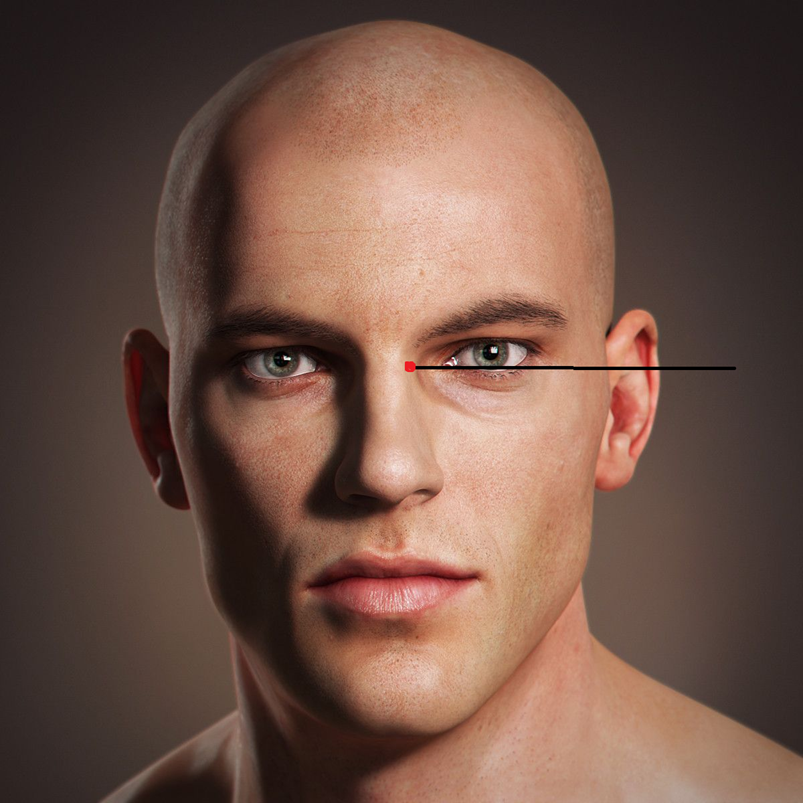 V-1. Цин-мин — кнутри от внутреннего угла глаза на 0,3 см (осторожно!).
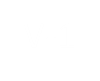 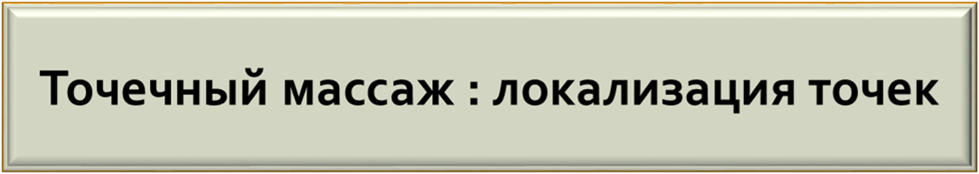 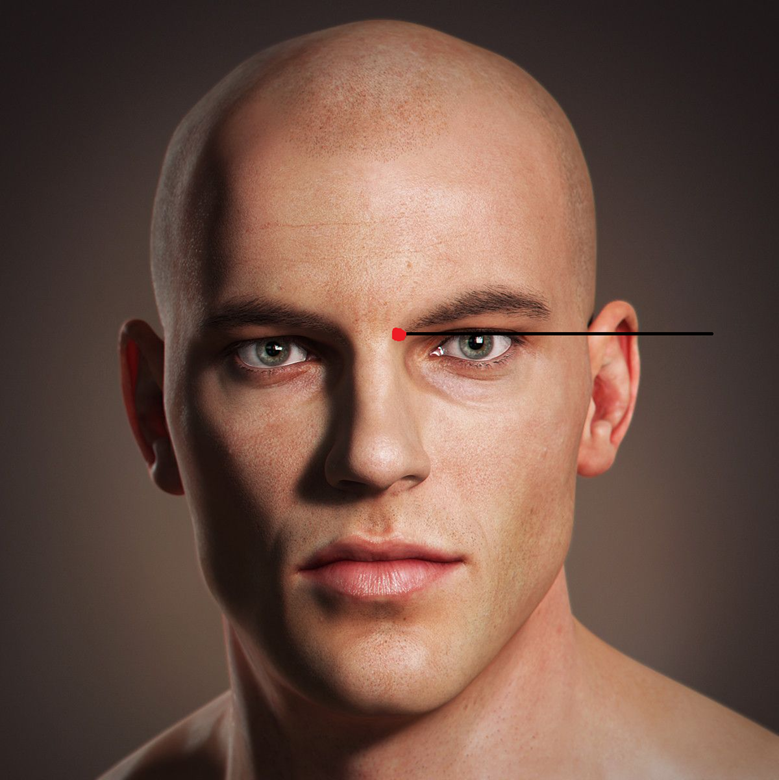 V-2. Цуань-чжу — во впадине у начала брови над V— 1.
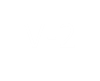 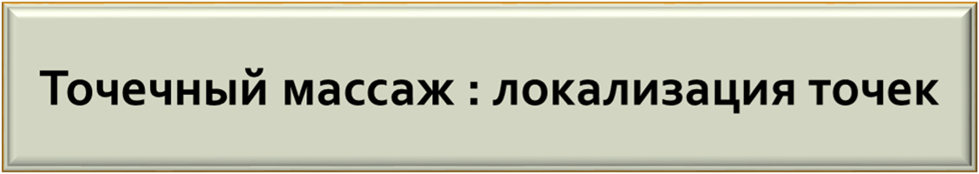 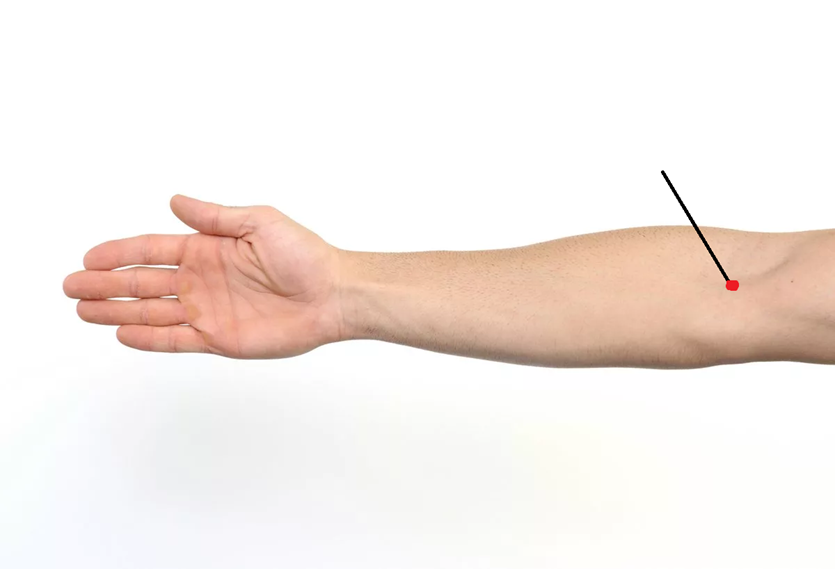 МС-3. Цюй-цзэ — в середине локтевого сгиба, у локтевого края сухожилия двуглавой мышцы плеча.
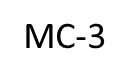 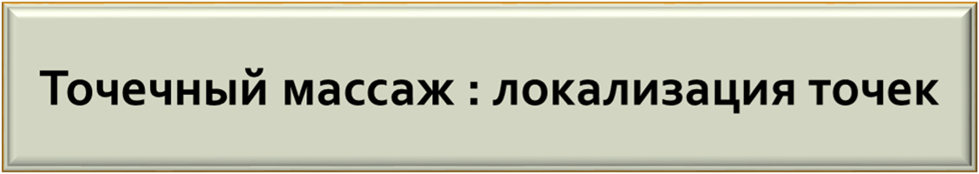 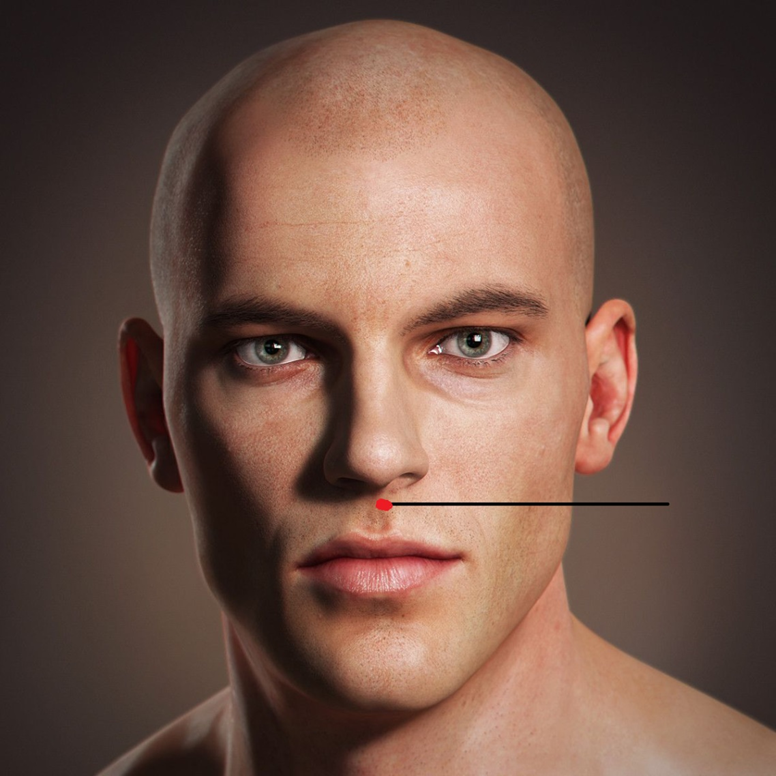 Т-26. Жэнь-чжун — под носом, в верхней трети вертикальной борозды верхней губы.
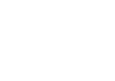 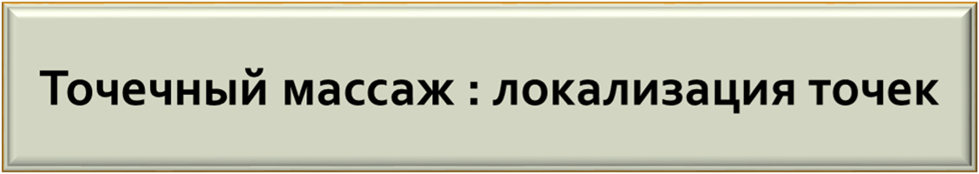 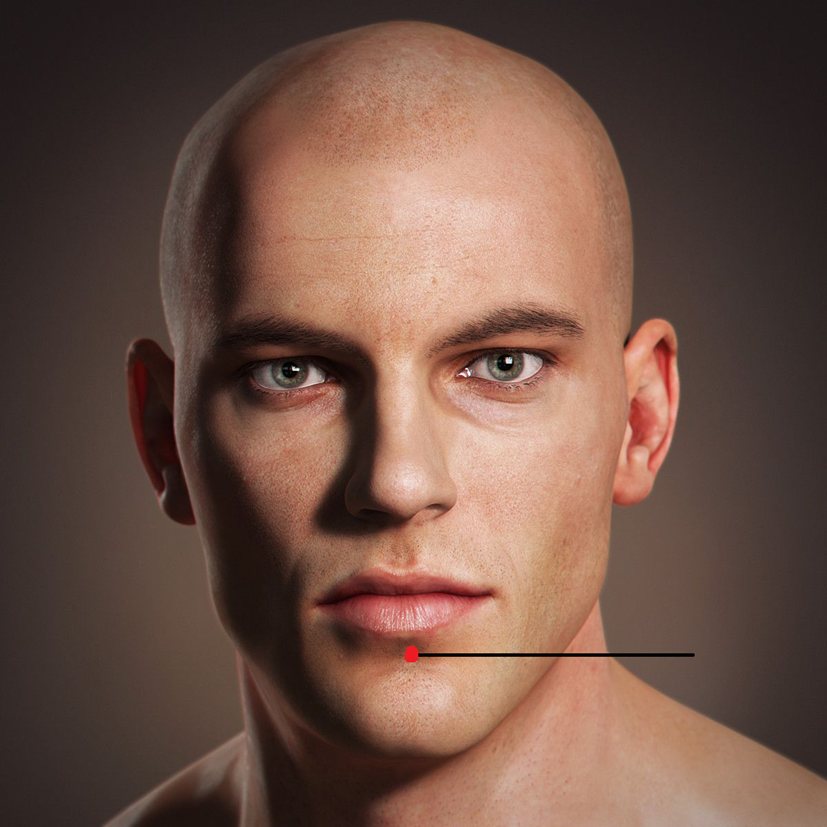 J-24. Чэн-цзян — в центре подбородочно-губной борозды.
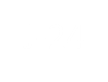 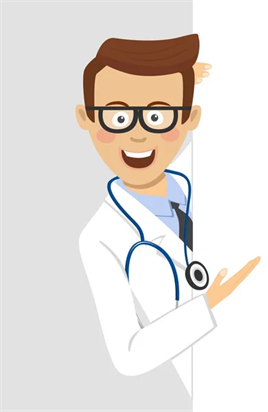 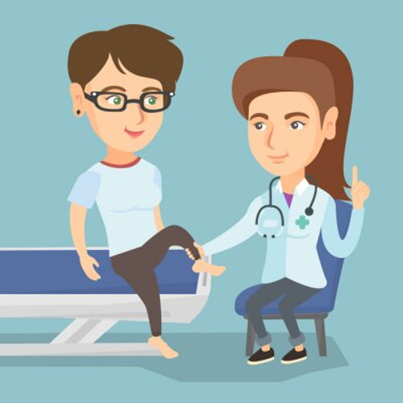 Показания к точечному массажу
Головная боль
Симптомы:
Давящие и сжимающие головные боли 
 Тупые боли 
Нервозность
Нарушение сна
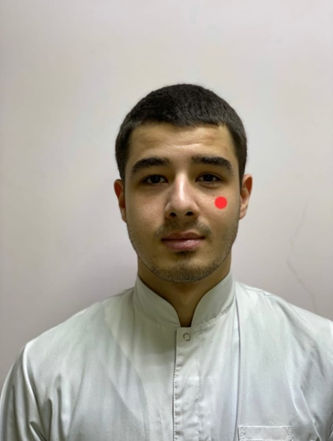 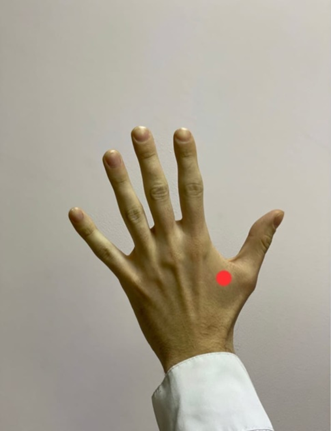 Точки: Е-2. Сы-бай, GI - 4. ХЭ-ГУ
Тошнота
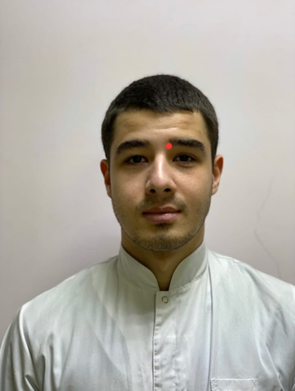 Симптомы :
Дискомфорт в желудке и глотке 
Слабость 
Повышенное слюноотделение 
- Чувствительность к свету и звукам
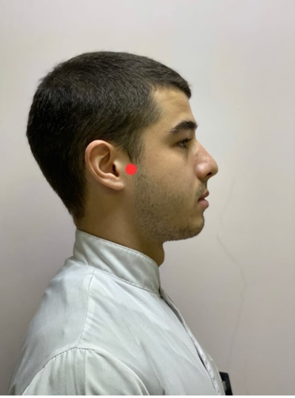 Точки: V-2. Цуань-чжу, IG-19. Тин-гун
Боли в сердце
Симптомы:
Боли в грудной клетке
Головокружение
Тошнота
Предобморочное состояние
Учащенное сердцебиение
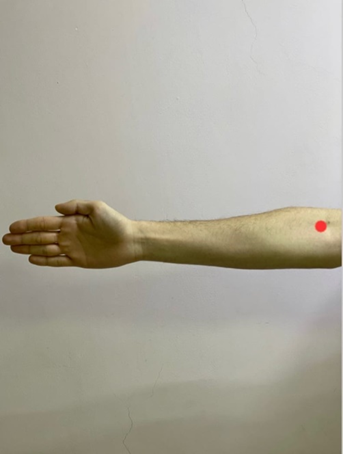 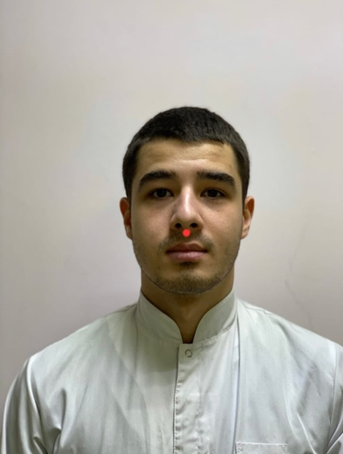 Точки: МС-3. Цюй-цзэ, Т-26. Жэнь-чжун
Зубная боль
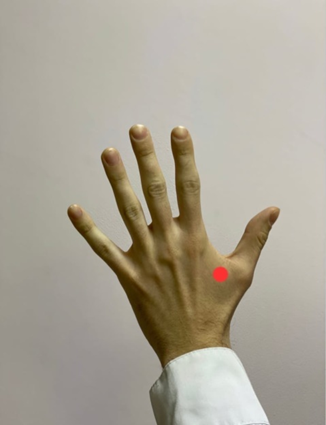 Симптомы:
Боли в области верхней или нижней челюсти 
Отек десны
Повышение температуры тела 
Кариес
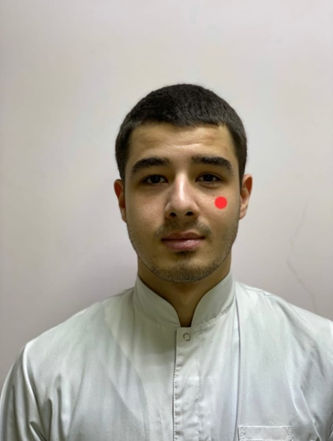 Точки: Е-2. Сы-бай, GI - 4. ХЭ-ГУ
Шум в ушах
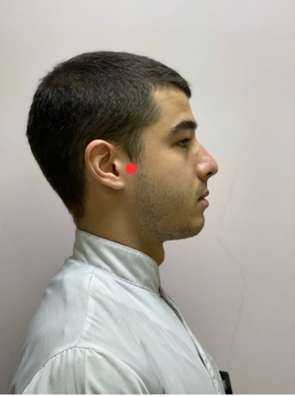 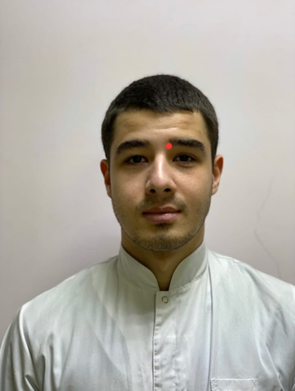 Симптомы:
Звон в ушах
Жужжение 
Шипение 
Свист 
Другие звуки
Точки: IG-19. Тин-гун, V-2. Цуань-чжу
Бронхиальная астма (приступ удушья)
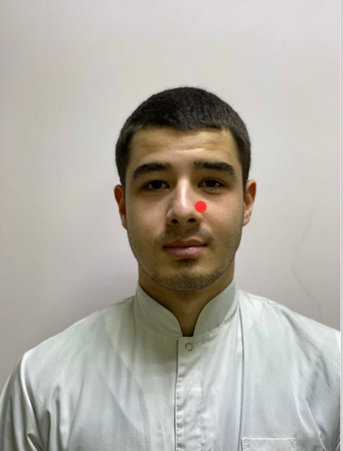 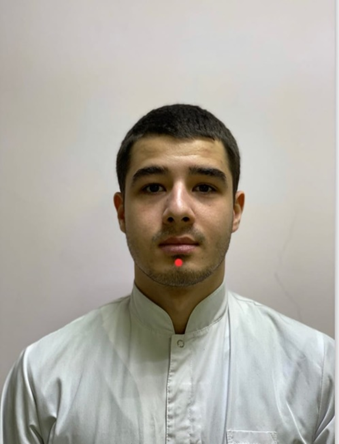 Симптомы
Острая нехватка воздуха 
Сухой кашель
Дискомфорт в груди
Свистящие хрипы
Точки: GI-20. Ин-сян, J-24. Чэн-цзян
Носовые кровотечения
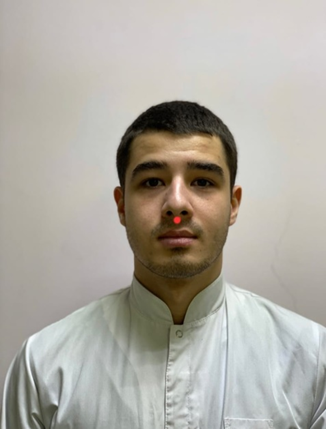 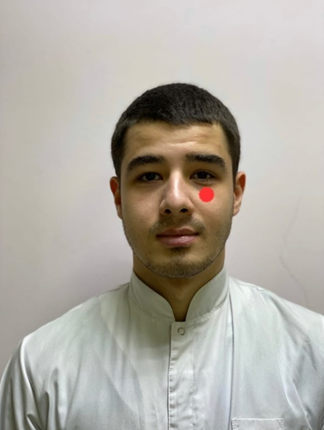 Симптомы
Видимое кровотечение 
Бледность 
Слабость 
Учащенное сердцебиение
Точки:Т-26. Жэнь-чжун , E-1. Чэн-ци
Гипотоническое состояние
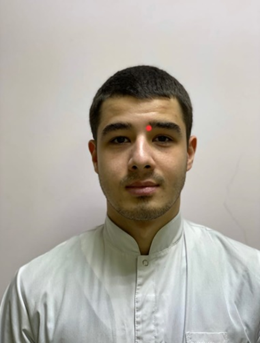 Симптомы 
Потеря сознания
Головокружение 
Тошнота 
Слабость
Вялость 
Быстрая утомляемость 
Влажное бледное лицо 
Звон в ушах
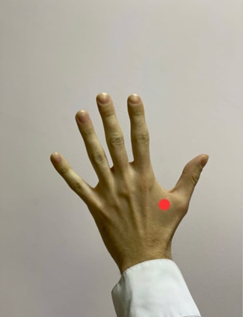 Точки: GI - 4. ХЭ-ГУ, V-2. Цуань-чжу
Гипертоническое состояние
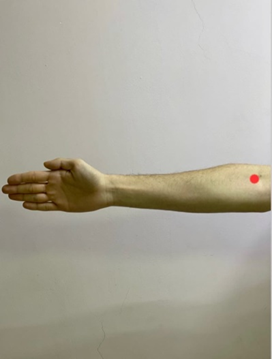 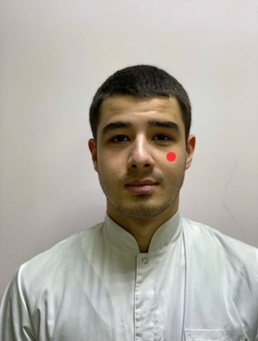 Симптомы
Головокружение 
Головная боль  
Неприятные ощущения в области сердца
Слабость 
Повышенное потоотделение 
Мушки перед глазами 
Покалывание в конечностях
Ощущение сердцебиения
Точки: Е-2. Сы-бай, МС-3. Цюй-цзэ
Су-Джок терапия
Су Джок терапия
Тело человека — это форма жизни, являющаяся маленькой, хорошо сгармонизированной Вселенной. Поэтому у тела есть все необходимое для того, чтобы поддерживать свою жизнь и существовать в природе как целостное независимое явление. "Су" — кисть, "Джок" — стопа.
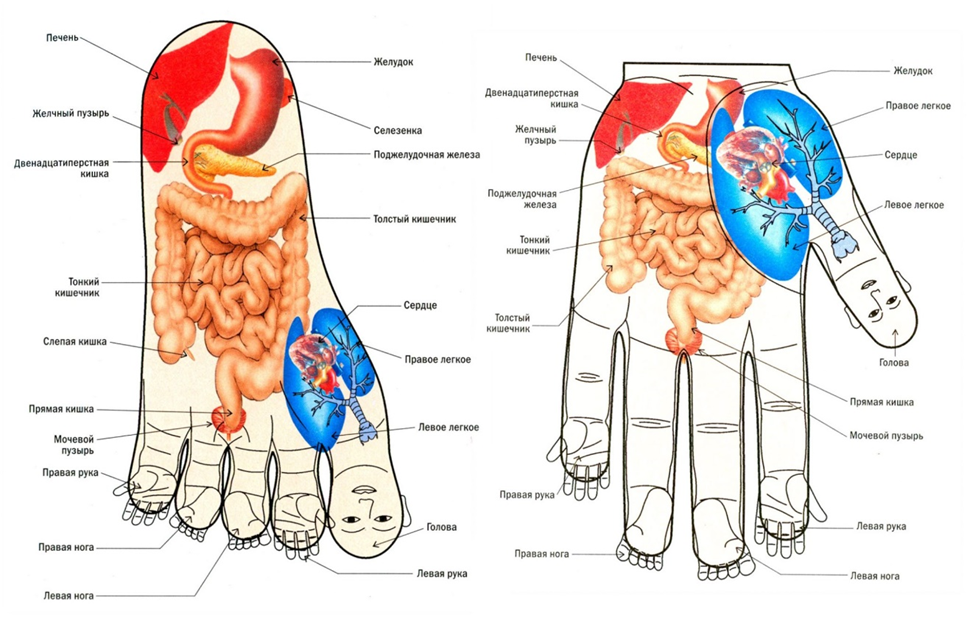 Су-Джок терапия
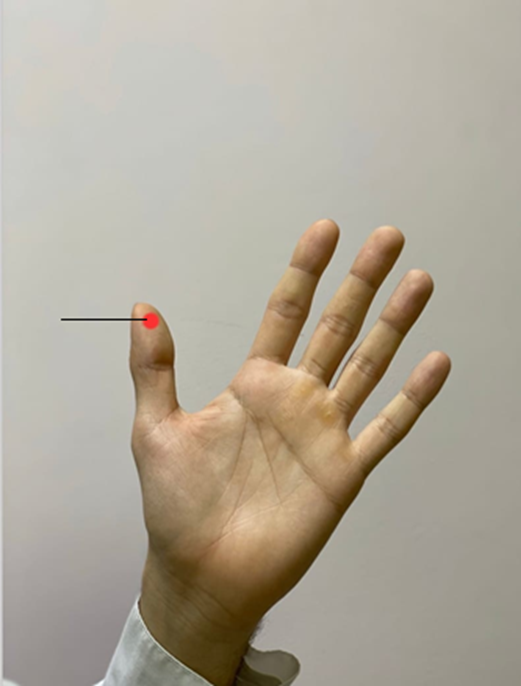 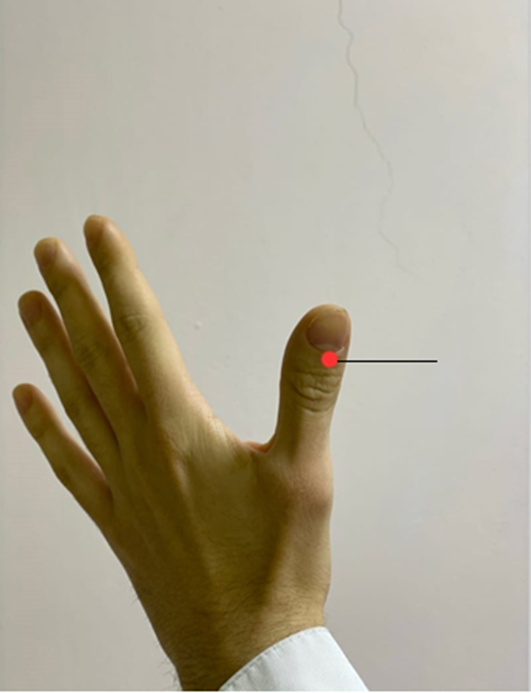 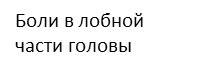 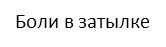 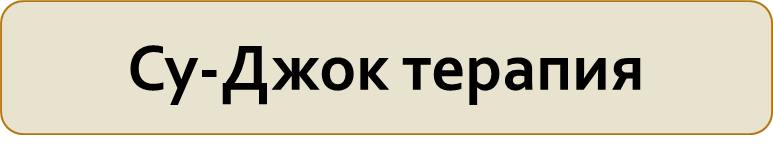 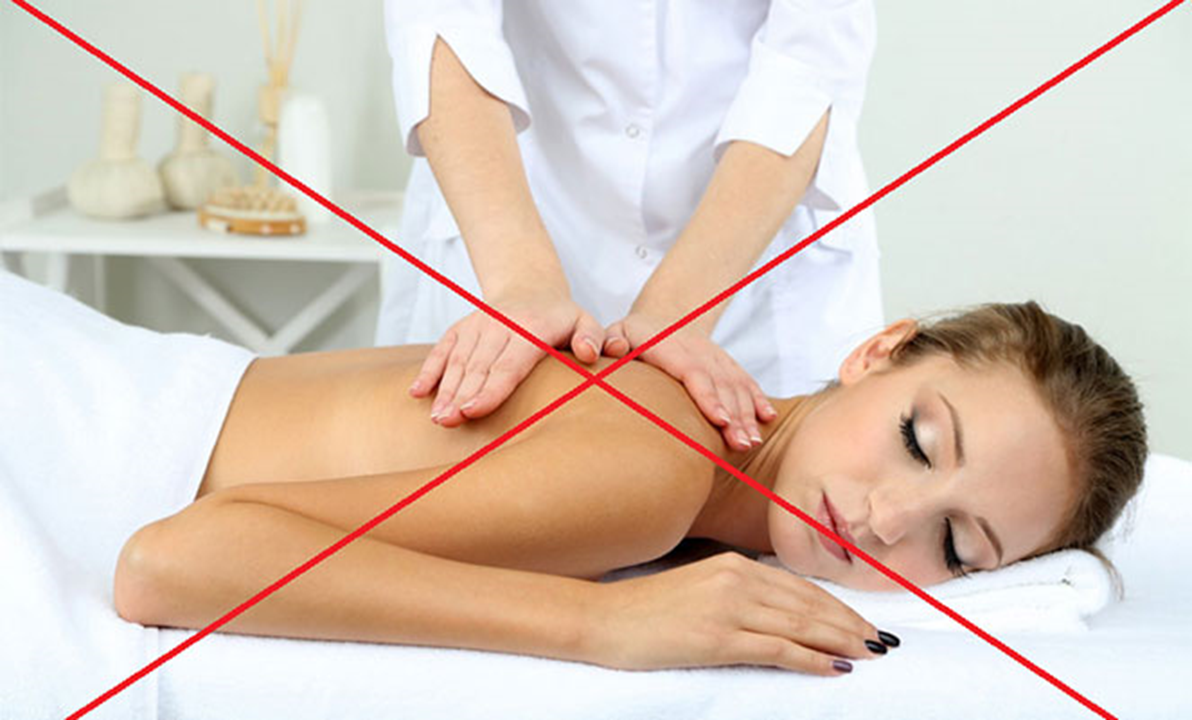 Су-Джок терапия
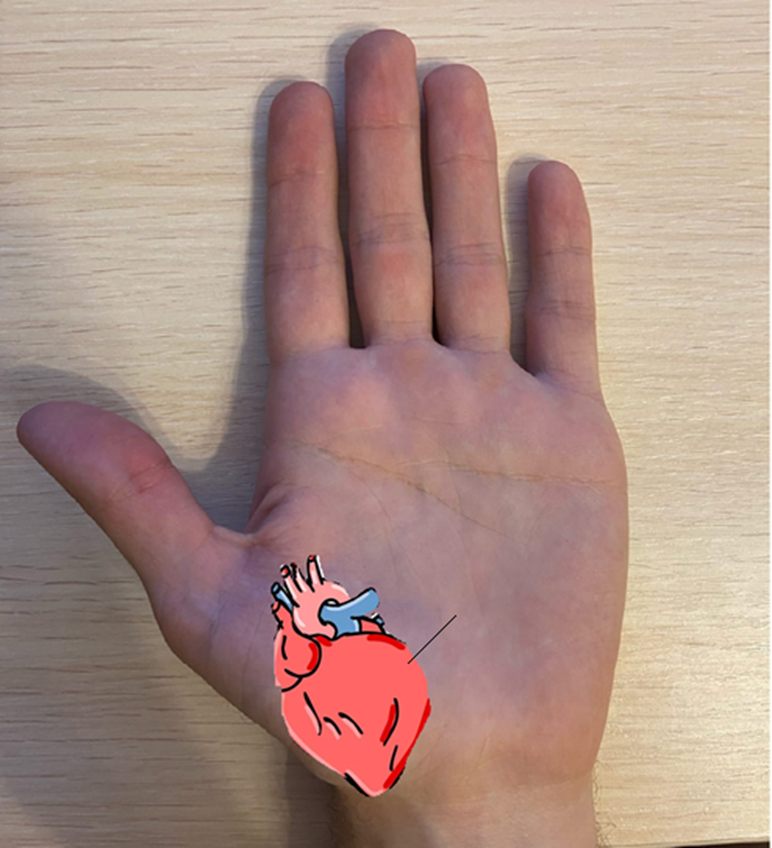 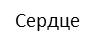 Система соответствия кисти
Точечный массаж
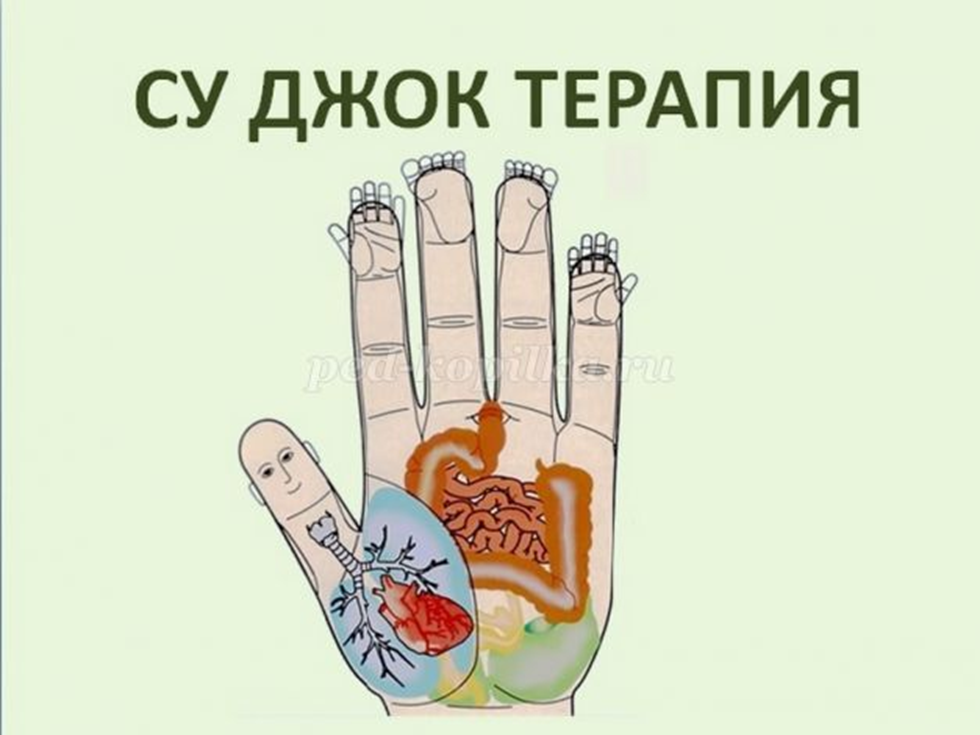 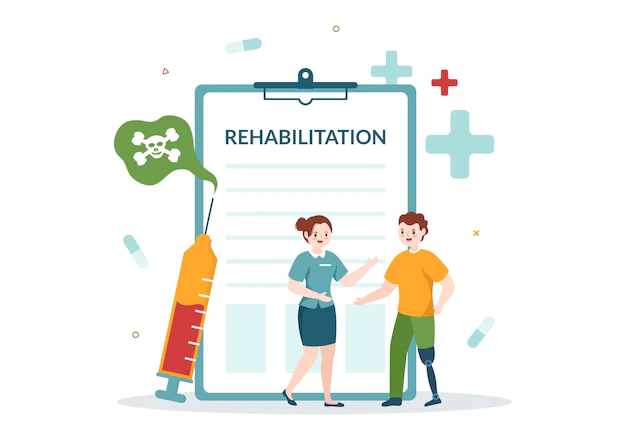 Достоинства
Высокая эффективность. При правильном применении выраженный эффект часто наступает уже через несколько минут, иногда секунд.
Абсолютная безопасность применения. Эта лечебная система создана не человеком — он только открыл ее, — а самой Природой. В этом причина ее силы и безопасности.
Универсальность метода. Можно лечить любую часть тела, любой орган, любой сустав.
Доступность метода для каждого человека. В Су Джок терапии не нужно ничего выучивать и запоминать. Что заучивается — легко забывается. Метод достаточно один раз понять, затем им можно пользоваться всю жизнь
Простота применения. Ваша рука и знания всегда с вами. А подходящий инструмент для проведения лечения вы без труда найдете.
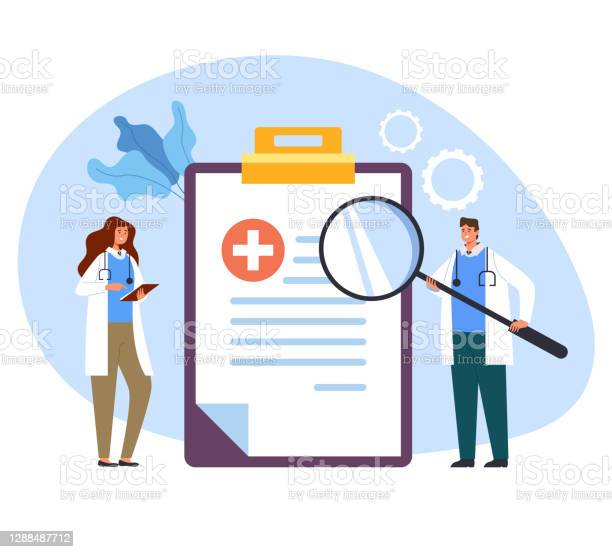 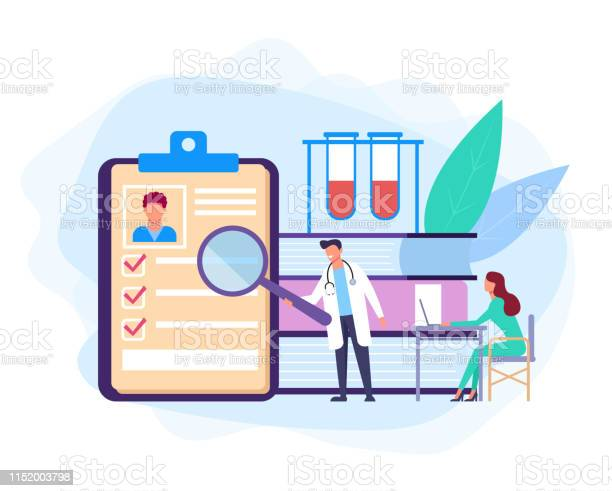 Литература
1.Владимир Васичкин Большой справочник по массажуhttps://www.cpkmed.ru/materials/El_Biblio/AktualDoc/massazh/1.pdf
2. Восточные методы лечения / Э. П. Яроцкая, Н. А. Федоренко, Е. В. Нарыжная, 1999г.

3. Су Джок для всех / Пак Чжэ Ву.

Картинки:https://commons.wikimedia.org/wiki/File:A_Japanese_physician_applying_moxa_(a_substance_produced_fro_Wellcome_V0015992.jpghttps://www.yeclinic.ru/poleznaya-informatsiya/10-sovetov-vostochnoy-medicinyhttps://ru.pinterest.com/pin/472315079658837733/
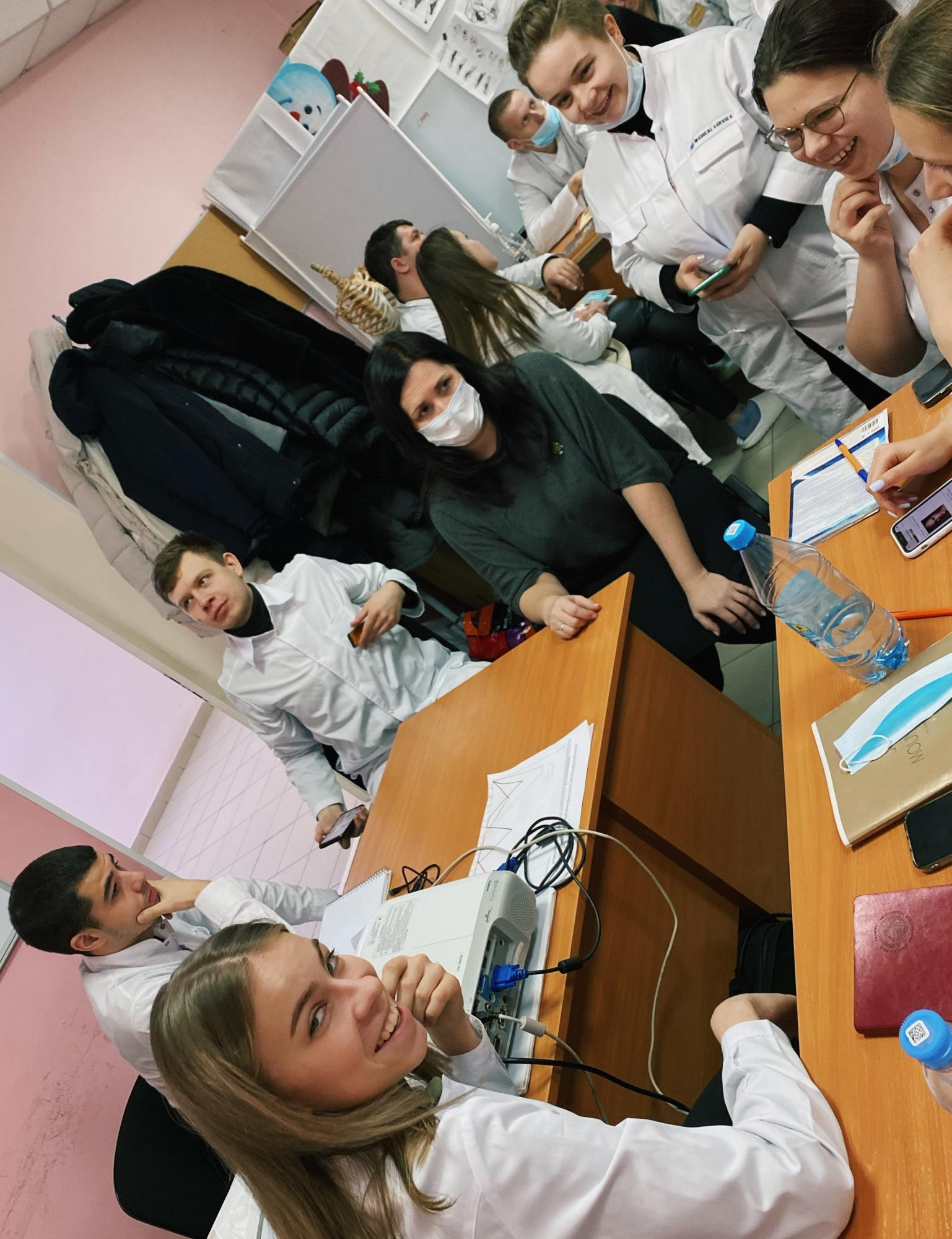 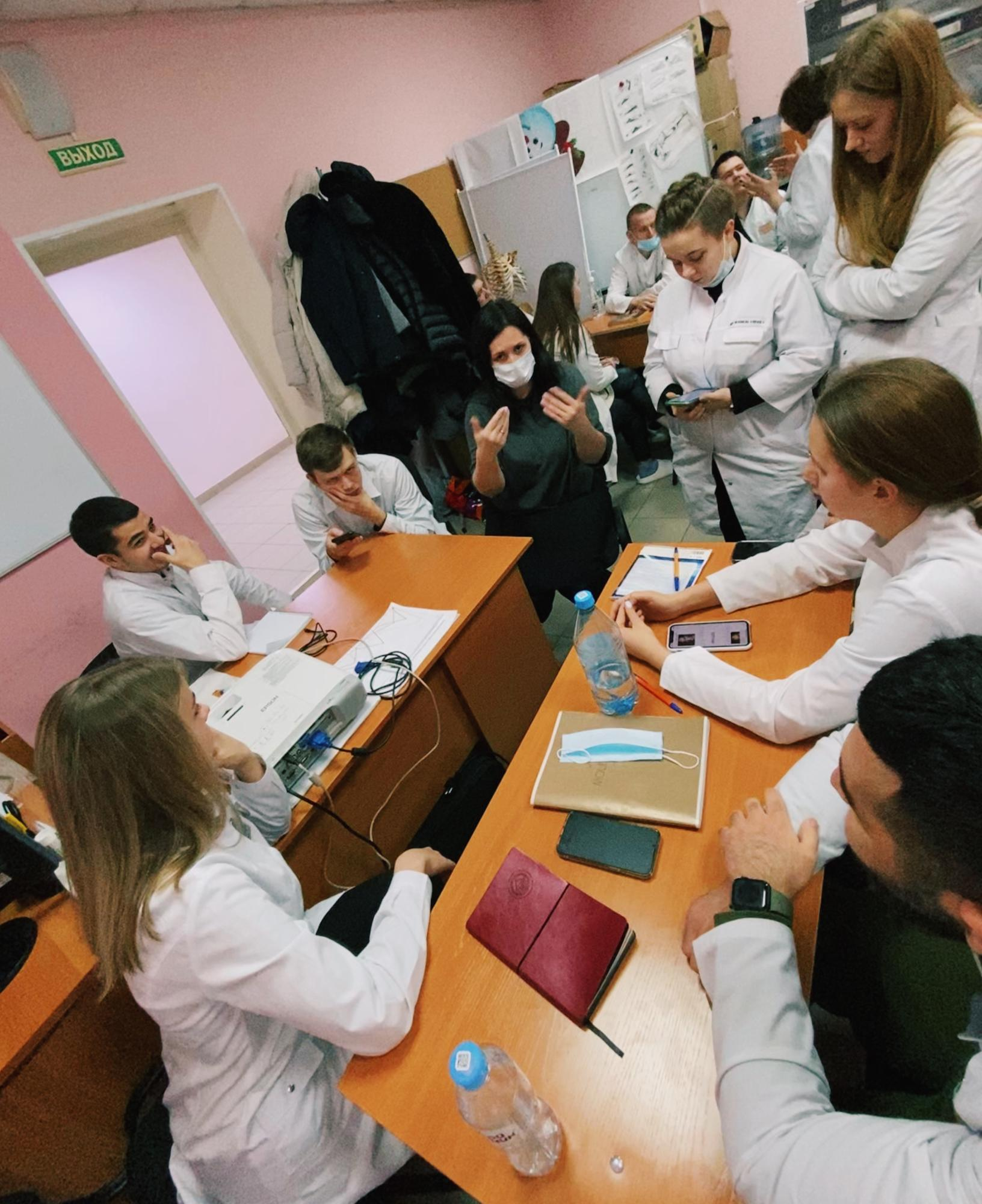 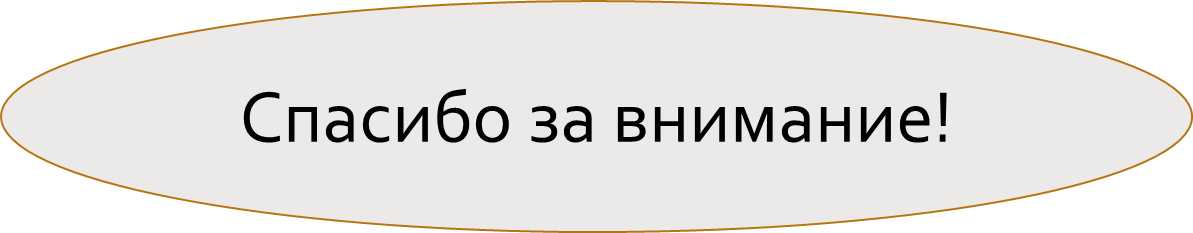